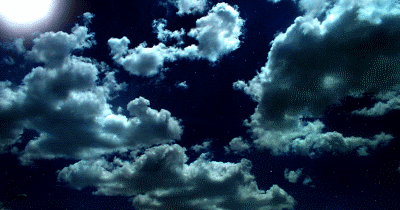 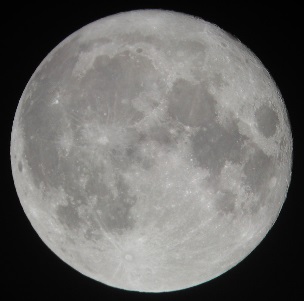 Zombies
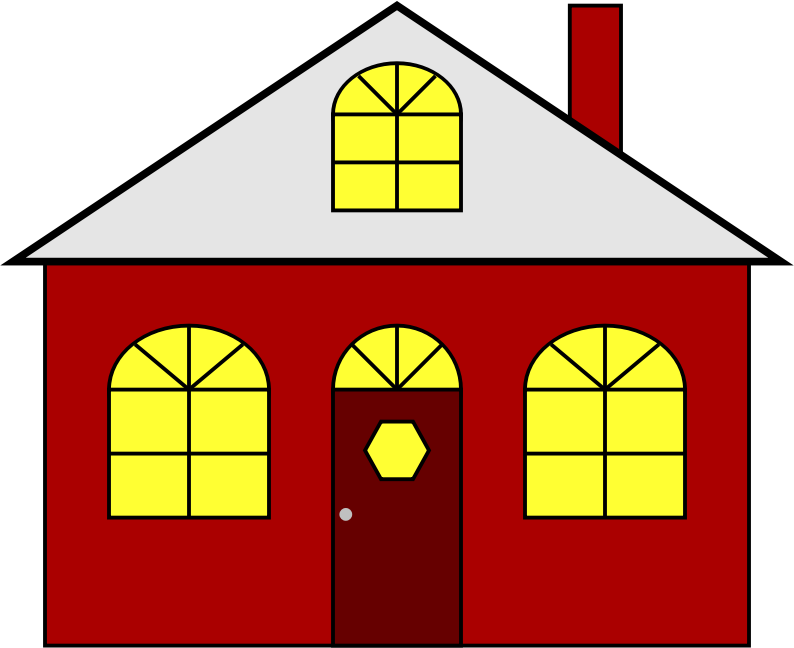 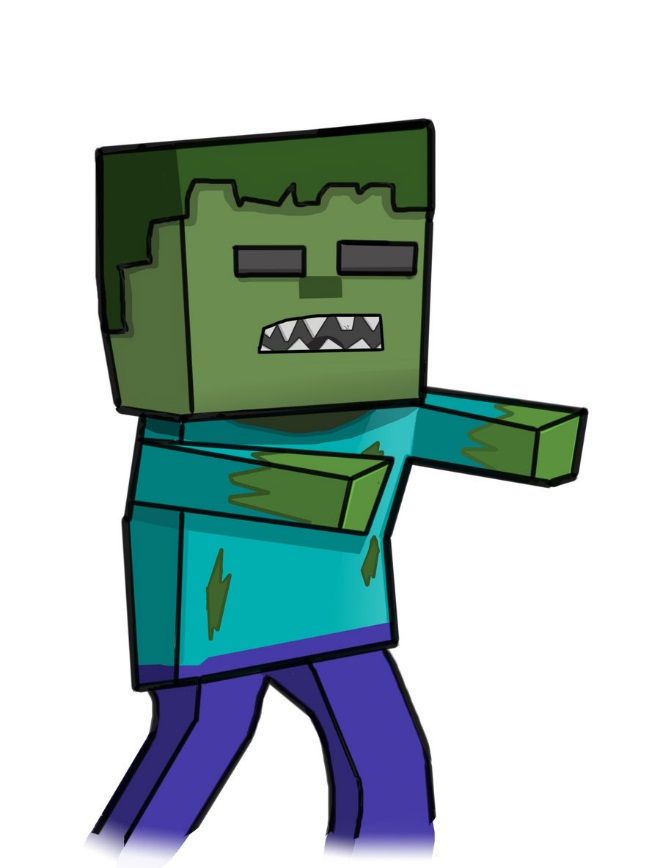 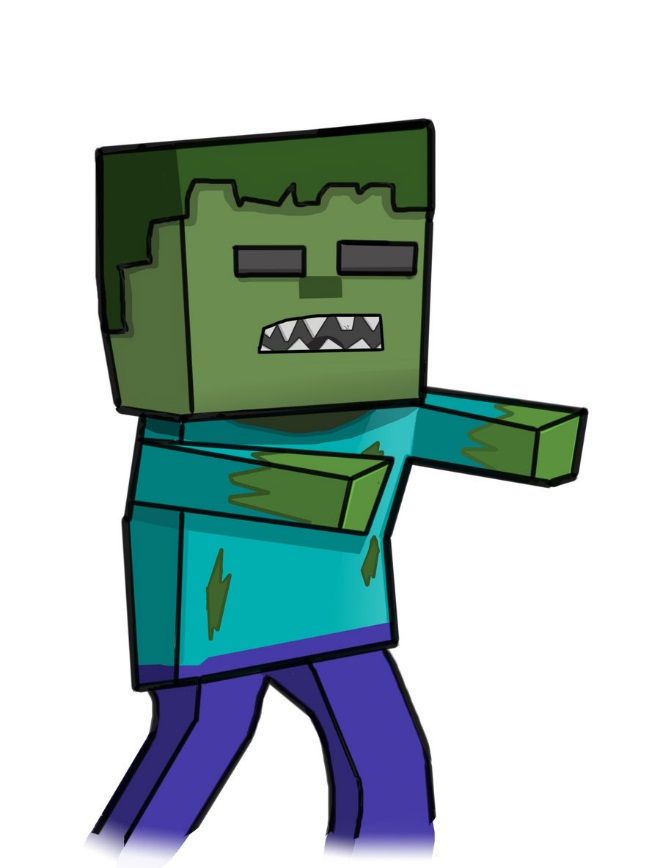 By: Amarilis
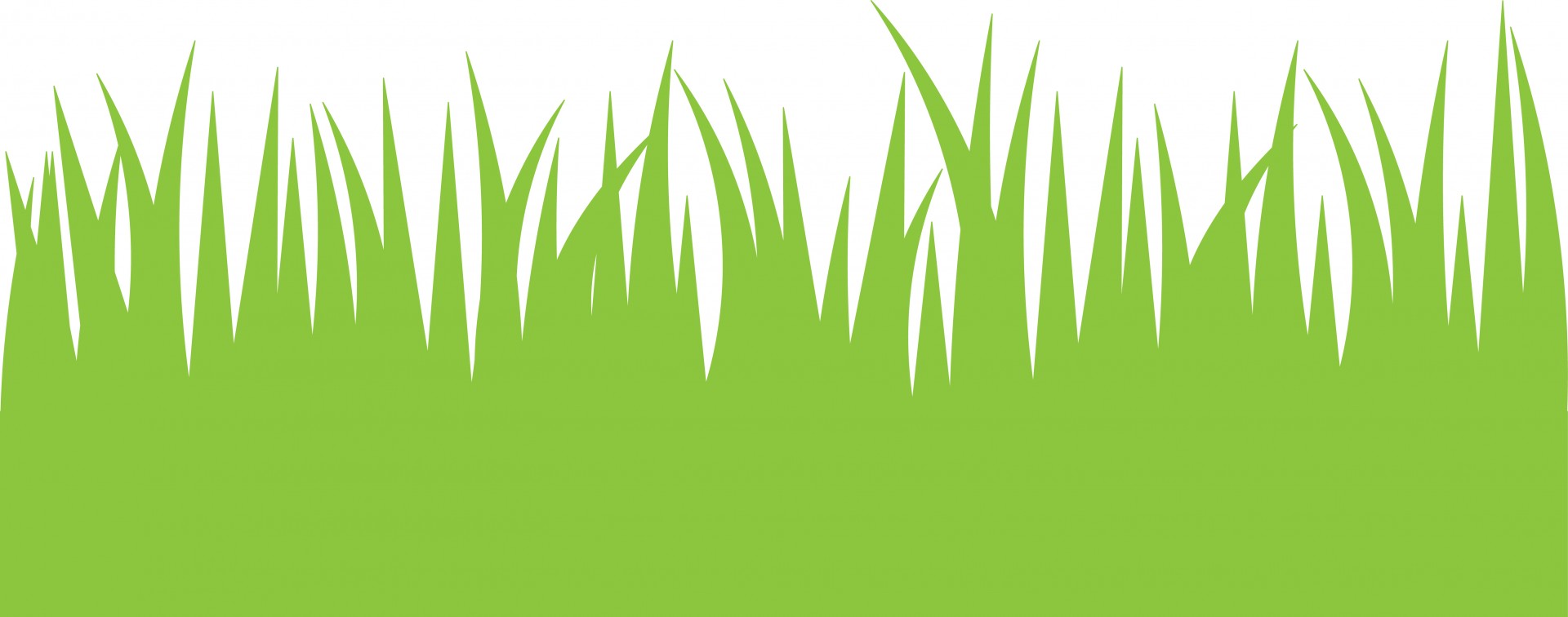 Once upon a time….
You live in a house and everything is peaceful
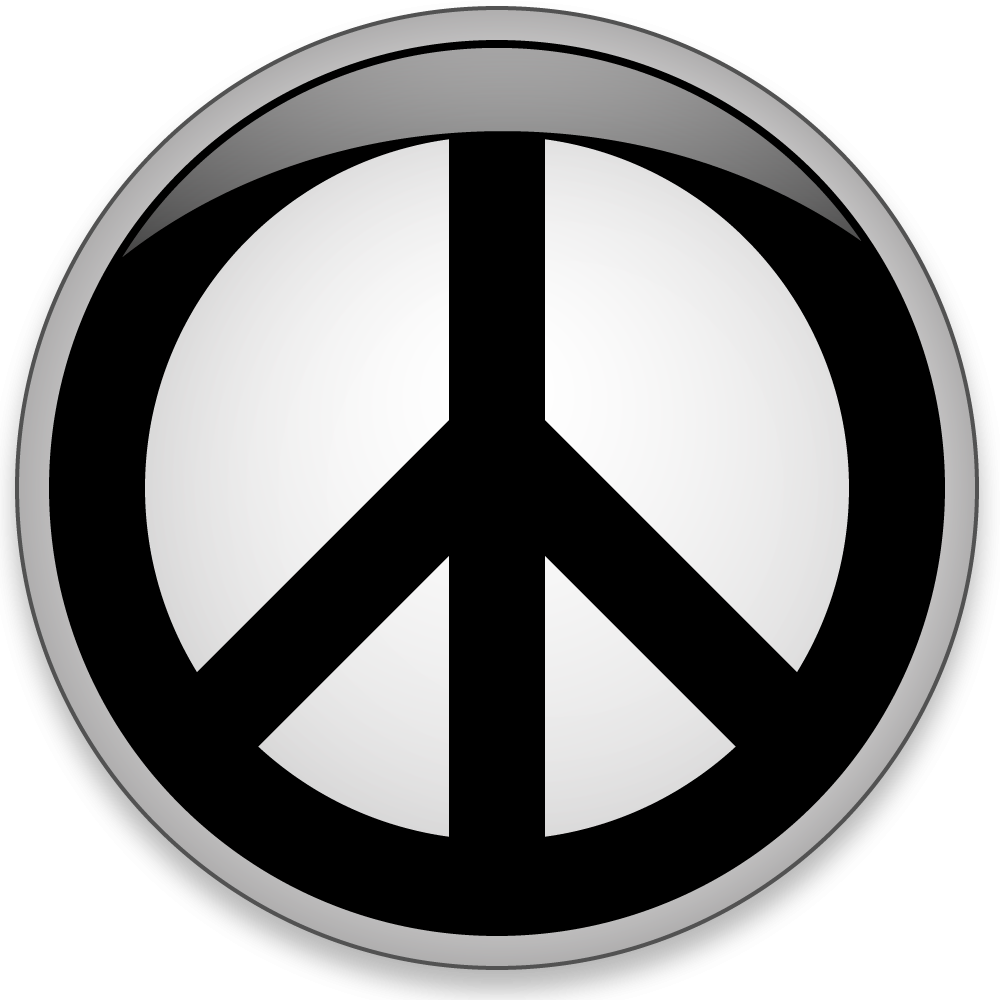 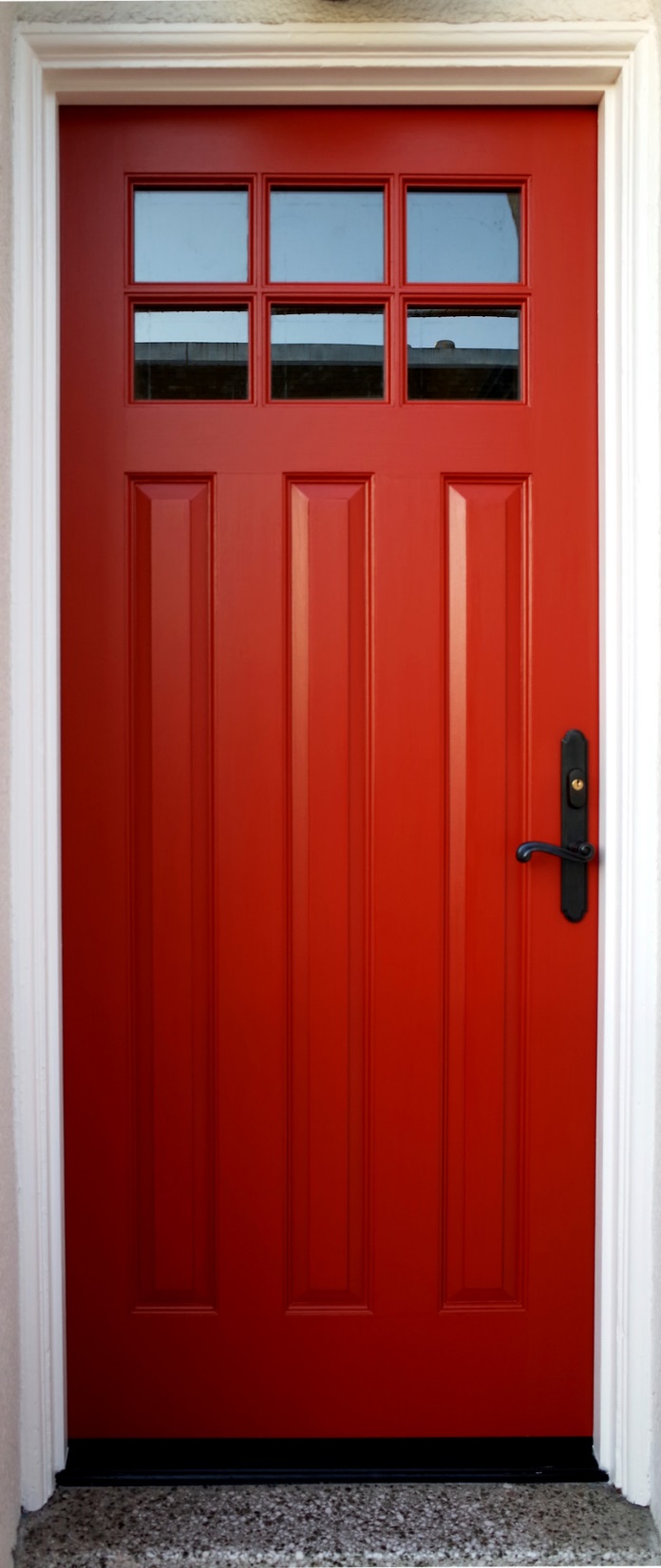 But one night….
You hear a lot of knocking on the door. You heard of people saying there are zombies.

Choice 1 do you go downstairs and open the door
Choice 2  get out of the house
Choice 1
You open the door and there are a lot of zombie and you have no weapons and the zombies eat you.

YOU LOSE
Game over. Play again
Yes
no
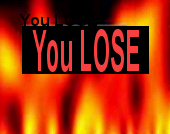 Choice 2
You get out of your house and don’t get eaten by the zombies

YOU WIN